Academic Vertical Alignment Training and Renewal (AVATAR) Project
Fall 2011 Pilot Project

Module Five
College Ready Assessments: ACCUPLACER and THEA
1
ACCUPLACER Tests
ACCUPLACER tests provide information about student academic skills in math, English, and reading
Assessment results, in conjunction with student academic background, goals, and interests, are used by academic advisors and counselors to determine postsecondary course selection
Student does not "pass" or "fail" the placement tests 
Tests can provide an accurate measure of  academic skills
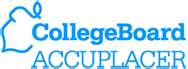 2
ACCUPLACER Tests
ACCUPLACER is an online adaptive test
Questions are chosen on the basis of answers to previous questions. This technique selects just the right questions for student ability level.
Student must answer every question when it is first given.  
Multiple choice tests are untimed
Essay tests may be timed or untimed
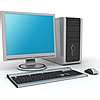 3
ACCUPLACER Tests
Sentence Skills - 20 Sentence Skills questions of two types
Sentence correction questions that require an understanding of sentence structure
Choose the most appropriate word or phrase to substitute for the underlined portion of the sentence. 
Construction shift questions
Sentence is to be rewritten according to the criteria shown while maintaining essentially the same meaning as the original sentence.
Within these two primary categories, the questions are also classified according to the skills being tested. Some questions deal with the logic of the sentence, others with whether or not the answer is a complete sentence, and still others with the relationship between coordination and subordination.
4
ACCUPLACER Tests
Reading Comprehension - 20 questions of two primary types  
Reading passage followed by a question based on the text
Short and long passages are provided. The reading passages can also be classified according to the kind of information processing required including explicit statements related to the main idea, explicit statements related to a secondary idea, application, and inference.
Sentence relationships presents two sentences followed by a question about the relationship between these two sentences. 
May ask, for example, if the statement in the second sentence supports that in the first, if it contradicts it, or if it repeats the same information
5
ACCUPLACER Tests
Written Essay - measures your ability to write effectively 
Writing sample will be scored on the basis of how effectively it communicates a whole message to the readers for the stated purpose.
Score will based on student ability to express, organize, and support opinions and ideas, not the position you take on the essay topic. The following five characteristics of writing will be considered:
Focus—the clarity with which you maintain your main idea or point of view
Organization—the clarity with which you structure your response and present a logical sequence of ideas
Development and Support—the extent to which you elaborate on your ideas and the extent to which you present supporting details
Sentence Structure—the effectiveness of your sentence structure
Mechanical Conventions—the extent to which your writing is free of errors in usage and mechanics
6
ACCUPLACER Tests
Arithmetic Test – 17 questions divided into 3 types
Measures ability to perform basic arithmetic operations and to solve problems that involve fundamental arithmetic concepts
Operations with whole numbers and fractions: topics include addition, subtraction, multiplication, division, recognizing equivalent fractions and mixed numbers, and estimating
Operations with decimals and percents: topics include addition, subtraction, multiplication, division with decimals, percent problems, recognition of decimals, fraction and percent equivalencies, and problems involving estimation
Applications and problem solving: topics include rate, percent, and measurement problems, simple geometry problems, and distribution of a quantity into its fractional parts
7
ACCUPLACER Tests
Elementary Algebra - 12 questions 
Operations with integers and rational numbers, computation with integers and negative rationals, the use of absolute values, and ordering 
Operations with algebraic expressions using evaluation of simple formulas and expressions, adding and subtracting monomials and polynomials, multiplying and dividing monomials and polynomials, the evaluation of positive rational roots and exponents, simplifying algebraic fractions, and factoring 
Solution of equations, inequalities, word problems, solving linear equations and inequalities, the solution of quadratic equations by factoring, solving verbal problems presented in an algebraic context, including geometric reasoning and graphing, and the translation of written phrases into algebraic expressions
8
ACCUPLACER Tests
College Level Math Test - 20 questions 
Assesses from intermediate algebra through precalculus
Algebraic operations includes simplifying rational algebraic expressions, factoring, expanding polynomials, and manipulating roots and exponents.
Solutions of equations and inequalities includes the solution of linear and quadratic equations and inequalities, equation systems and other algebraic equations. 
Coordinate geometry includes plane geometry, the coordinate plane, straight lines, conics, sets of points in the plane, and graphs of algebraic functions. 
Applications and other algebra topics ask about complex numbers, series and sequences, determinants, permutations and combinations, fractions, and word problems. 
The last category, functions and trigonometry, presents questions about polynomials, algebraic, exponential, logarithmic and trigonometric functions.
9
ACCUPLACER ESL Tests
Assesses English skills if student learned English as an additional language to their native or first language 
Divided into five sections
Reading Skills
Language Use
Sentence Meaning
WritePlacer ESL
Listening
10
ACCUPLACER Tests
To ensure that test scores accurately represent student skill levels, students are encouraged to
Review basic concepts in reading, grammar, arithmetic, trigonometry, and algebra before taking ACCUPLACER, especially if the student has been away from school for more than a year
SAT Preparation or SAT review books are helpful in refreshing basic skills
ACCUPLACER Sample Questions for Students (Revised December 2007) (.pdf/241k)
11
ACCUPLACER Hands-On Experience
Participants will access a free practice ACCUPLACER test through:
 http://www.brookhavencollege.edu/studentsvcs/testingcenter/accuplacer_prep.aspx
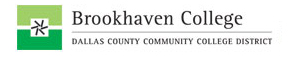 12
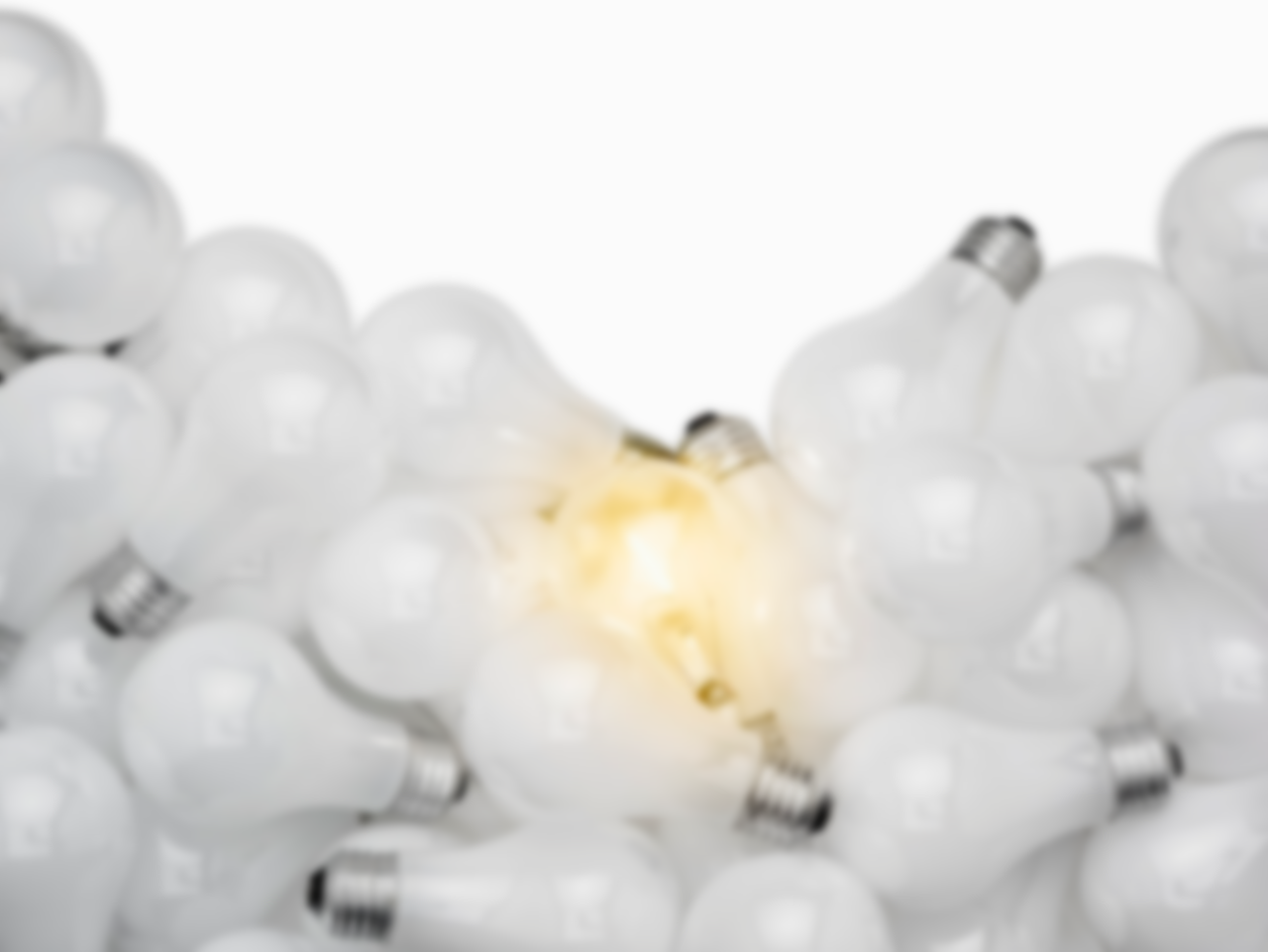 ACCUPLACER
Whole Group Debrief

New learning(s)

Instructional implications
13
Texas Higher Education Assessment (THEA)
Since 1989 Texas Higher Education Assessment (THEA) has provided Texas students and institutions of higher education with a flexible, fair and accurate testing and score-reporting system 
Assess the skills of entering freshman-level needed to perform in undergraduate certificate or degree programs in Texas public colleges or universities 
Reading
Mathematics 
Writing Skills
14
Texas Higher Education Assessment (THEA)
THEA Test is the only assessment developed to evaluate the readiness of students for college-level coursework in Texas
THEA Test offered in two testing formats
THEA Quick Test – paper test
THEA Internet-Based Test (IBT) – computer test
Student’s score on each section is based on performance in relation to the skills being tested
Scores are not related to how well other students have performed on the same section
15
Texas Higher Education Assessment (THEA)
Reading  
40 multiple-choice questions matched to seven reading selections of 300 to 750 words
Skill Descriptions
Determine the meaning of words and phrases
Understand the main idea and supporting details
Identify writer’s purpose, point of view, and  intended meaning
Analyze the relationship among ideas
Use critical reasoning skills to evaluate
Apply study skills
16
Texas Higher Education Assessment (THEA)
Mathematics 
50 multiple-choice questions covering 4 general areas:  fundamental mathematics, algebra, geometry and problem solving
Skill Descriptions
Fundamental Mathematics
Solve word problems involving integers, fractions, decimals and units of measurement
Solve problems involving data interpretation and analysis
Algebra
Graph numbers or number relationships
Solve one- and two-variable equations
17
Texas Higher Education Assessment (THEA)
Mathematics Skill Descriptions
Algebra
Graph numbers or number relationships
Solve one- and two-variable equations
Solve word problems involving one and two variables 
Understand operations with algebraic expressions and functional notation
Solve problems involving quadratic equations
18
Texas Higher Education Assessment (THEA)
Mathematics Skill Descriptions
Geometry
Solve problem involving geometric figures
Solve problems involving geometric concepts

Problem Solving
Apply reasoning skills
Solve applied problems involving a combination of mathematical skills
19
Texas Higher Education Assessment (THEA)
Writing – two subsections 
Writing sample requiring students to demonstrate ability to communicate effectively in writing on a given topic

Multiple-choice – 40 questions assessing students’ ability to recognize various elements of effective writing
20
Texas Higher Education Assessment (THEA)
Writing  
Writing sample requiring students to demonstrate ability to communicate effectively in writing on a given topic
Create 300-600 word multiple-paragraph 
Scoring focus
Appropriateness
Unity and Focus 
Development 
Organization
Sentence Structure
21
Texas Higher Education Assessment (THEA)
Writing – 
Multiple-choice – 40 questions assessing students’ ability to recognize various elements of effective writing
Elements of Composition
Recognize purpose and audience
Recognize unity, focus, and development in writing
Recognize effective organization in writing
Sentence Structure, Usage, and Mechanics
Recognize effective sentences
Recognize edited American English usage
22
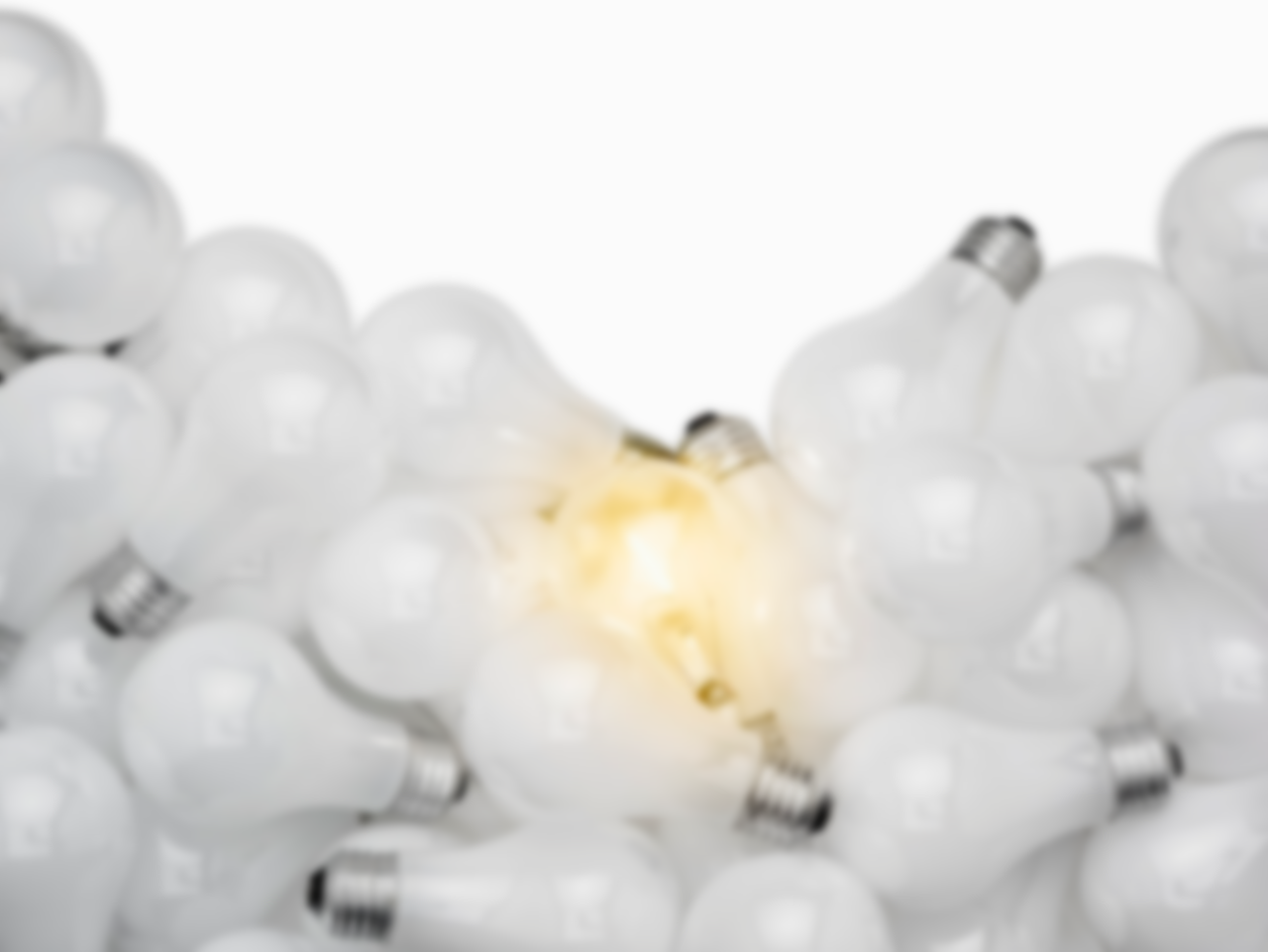 Texas Higher Education Assessment (THEA)
Whole Group Debrief

New learning(s)

Instructional implications
23